Lyncean Coin Presentation toKeith Henson
13 May 2015
Apple Time Machine
Legally Required Statement Prior to Communication from Our Future:
This communication is brought to you by:





Whether it’s the 21stor 41st century and whether you have one mouth or seven, nothing can satisfy your thirst like a Coke!
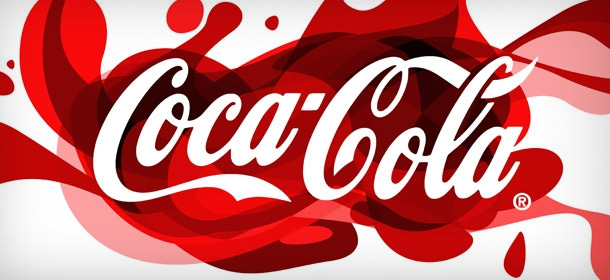 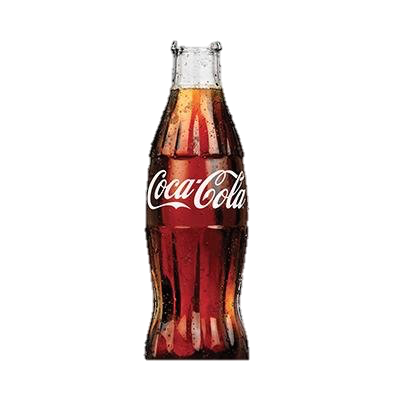 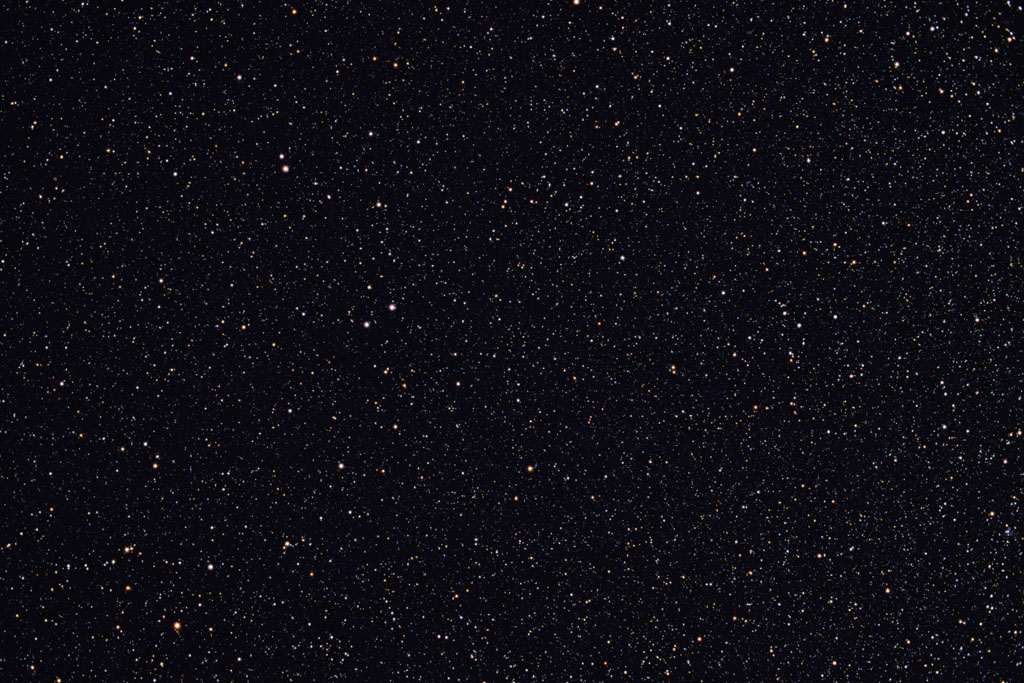 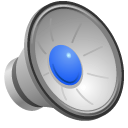 Oh, and MAY THE FORCE BE WITH YOU
(sorry, we just love saying saying that!)
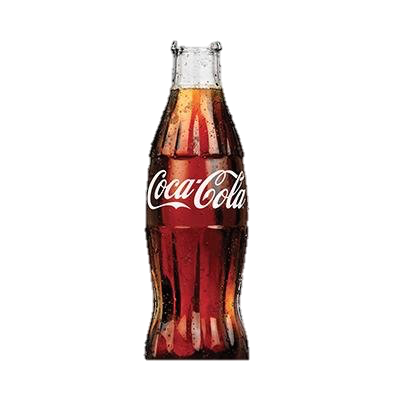 This message is from a galaxy far, far away in the year 4040 (Star Date 15.200.141).  Guess what?  Turned out that global climate change was real and ushered in the “Hot Age”, which forced humanity to abandon Earth (way to go, Exxon!).  Fortunately, a man was brought back from cryonic suspension to guide the planetary migration.  That man’s name is Keith Henson and he is highly revered today.  His successful leadership led to the spread of humanity throughout the galaxy.  Although some advanced civilizations regard humans as pests, the rise to power of the Lyncean Group of San Diego and its authority over all humanity has done much to garner respect from galactic citizens.  Accordingly, we have used Apple’s Time MachineTM to go back to 2015 and hereby command the Lynceans to confer upon Mr. Henson the title of Supreme Galactic Lynx and present to him the commemorative coin that so signifies.
Attested to and decreed by:
George H. W. W. Bush  MCCLXV
Galactic President/Klingon Overlord